Welcome Back Ft. Scott
Dr. Randy Watson, Kansas Commissioner of Education
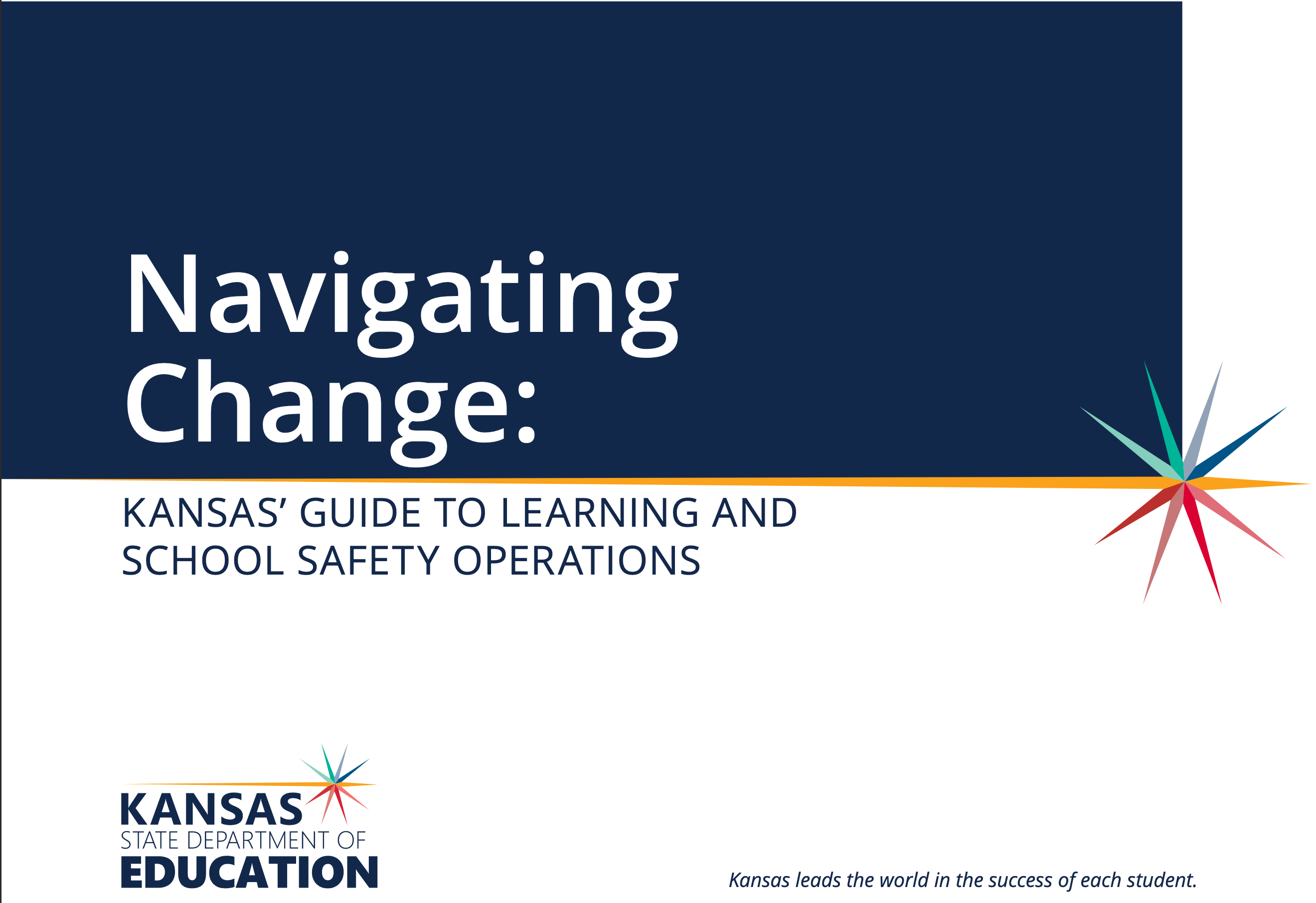 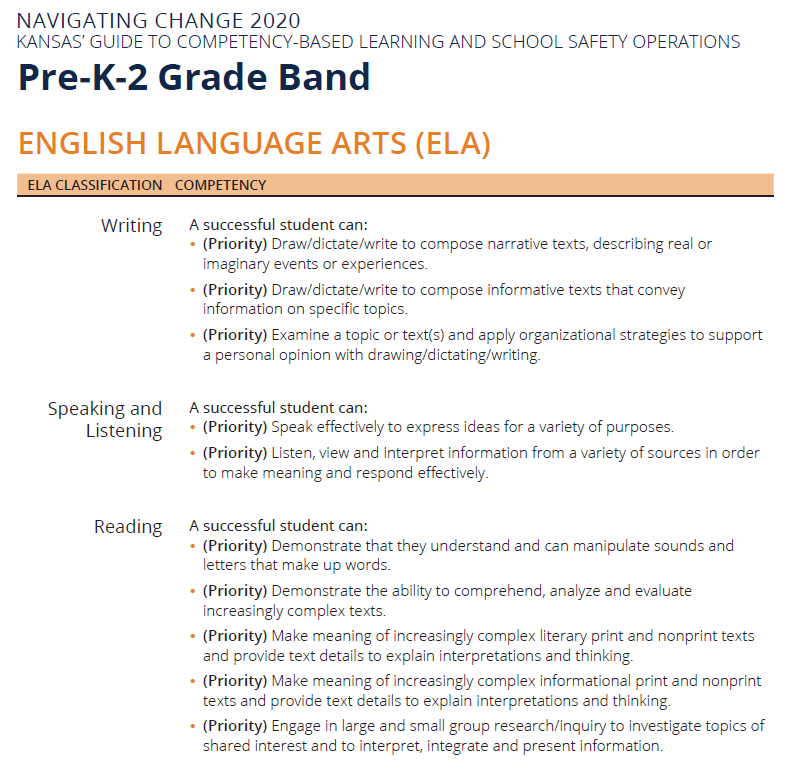 Measuring Student Learning
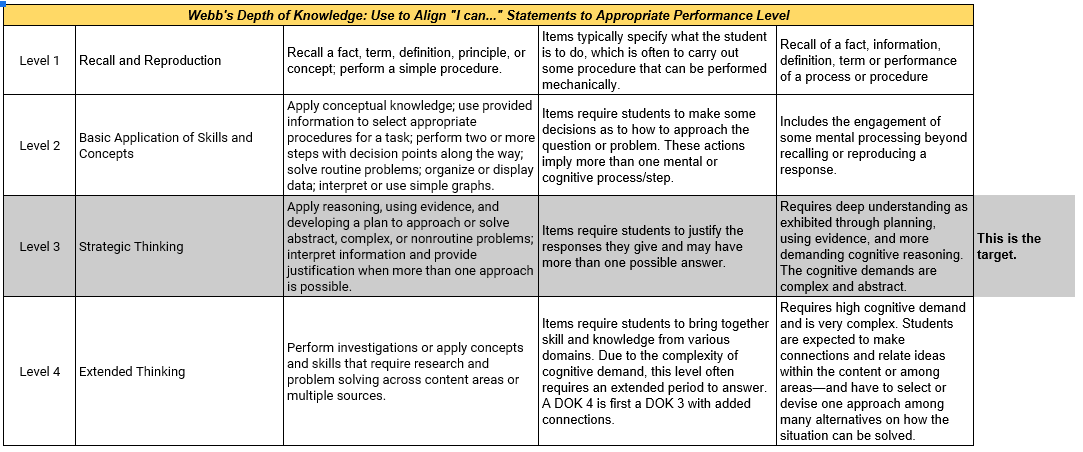 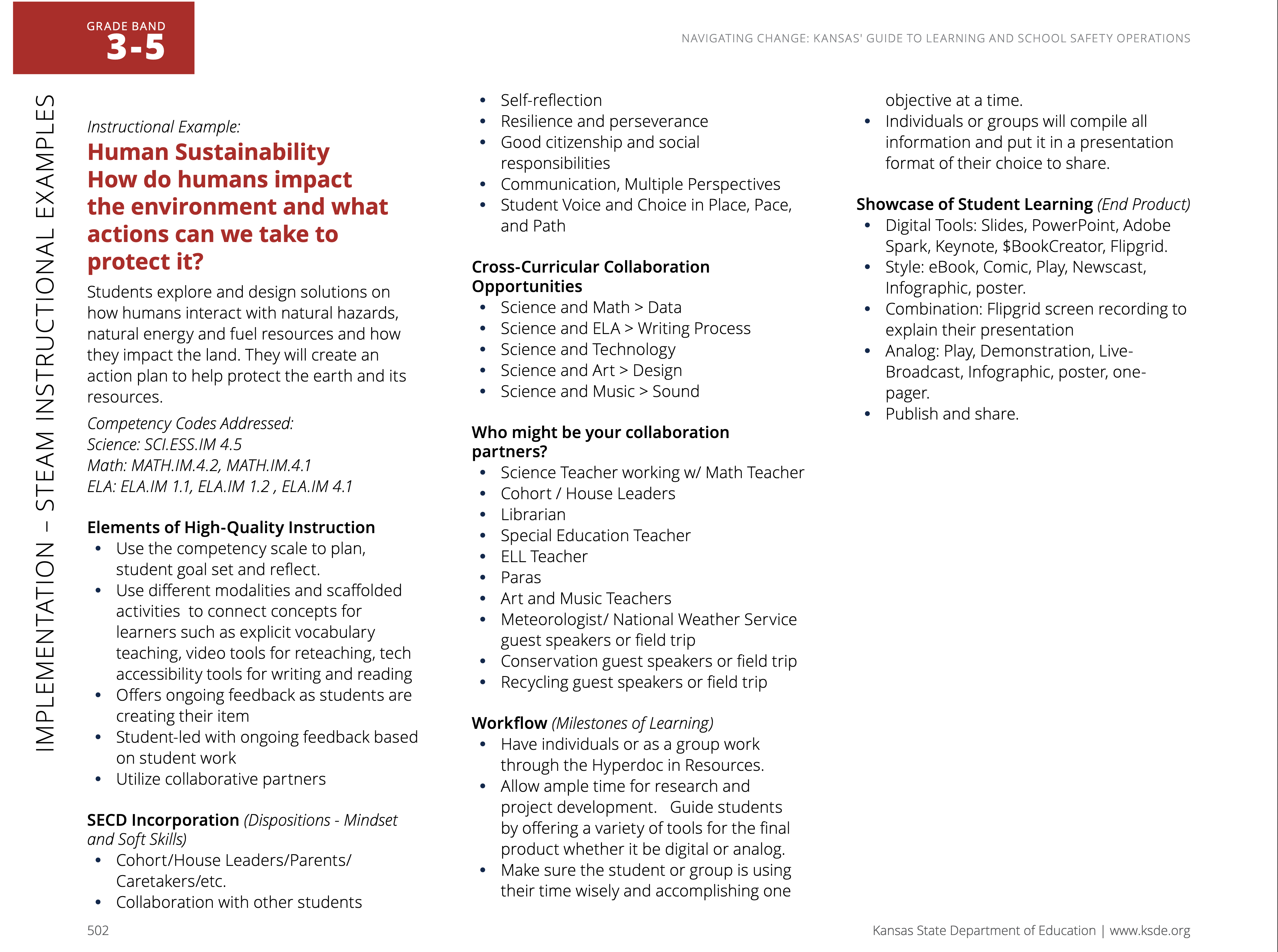 [Speaker Notes: Our business cards will stand out as innovative and memorable with a vertical or portrait orientation.  Bonus it has a back side!
a portrait or vertical design. It’s also two-sided!

Another fundamental change you may notice (if not you will after I tell you) is that the main address for our agency has been simplified to the main desk in Suite 102. As all our mail is sorted in the print shop having everything labeled by a different team name and suite only made sense to us as we're used to it. It is less confusing and complex for those we serve.]
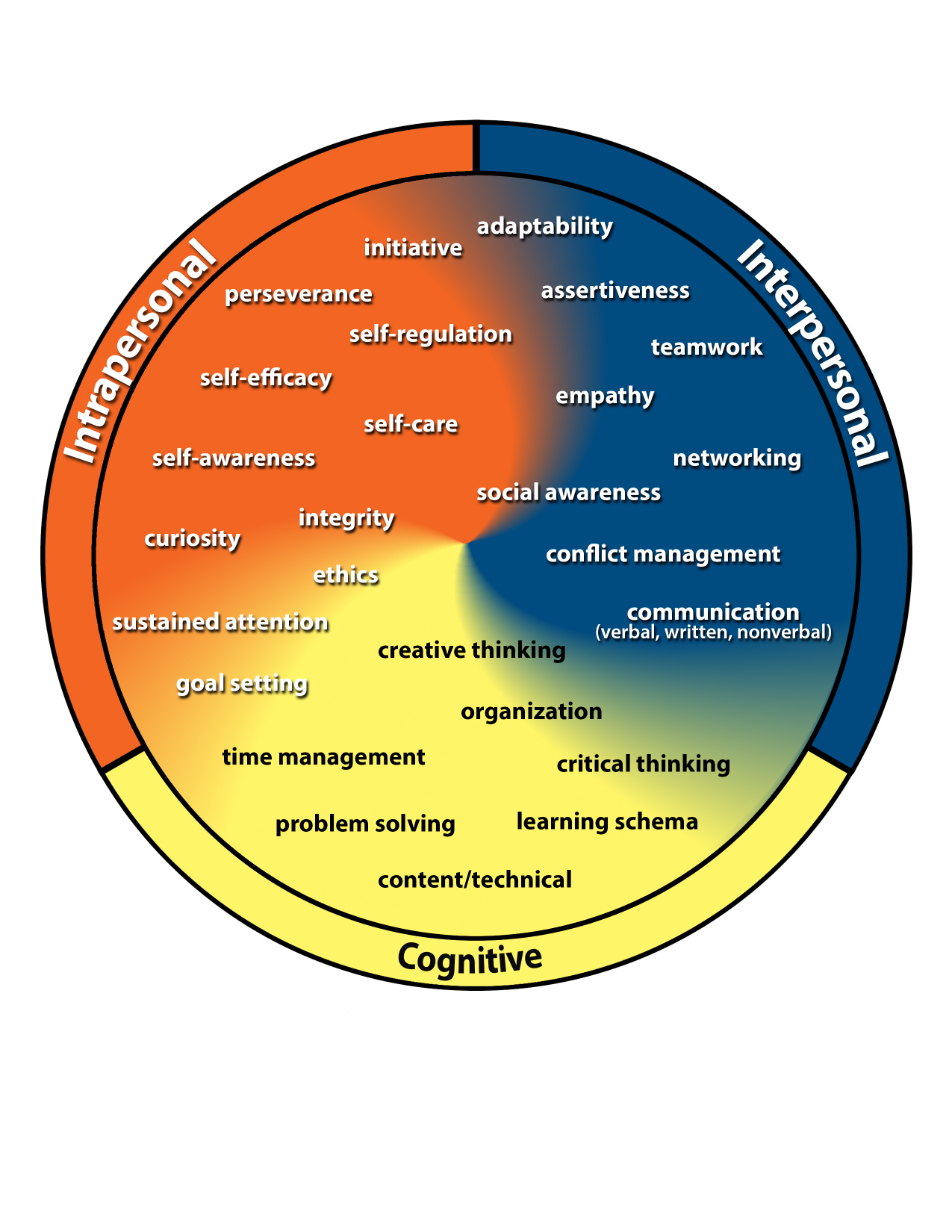 Kansans Can 
Competencies
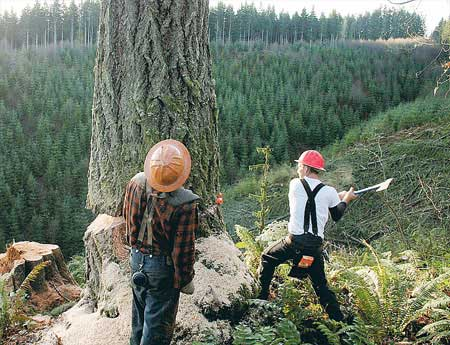 [Speaker Notes: Our business cards will stand out as innovative and memorable with a vertical or portrait orientation.  Bonus it has a back side!
a portrait or vertical design. It’s also two-sided!

Another fundamental change you may notice (if not you will after I tell you) is that the main address for our agency has been simplified to the main desk in Suite 102. As all our mail is sorted in the print shop having everything labeled by a different team name and suite only made sense to us as we're used to it. It is less confusing and complex for those we serve.]
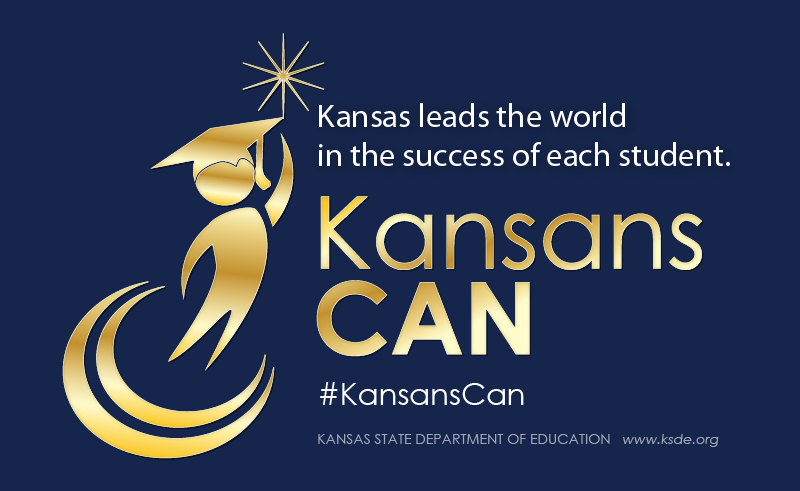 [Speaker Notes: Today’s students are the future workforce and future leaders of Kansas. Kansans Can achieve anything and, together, Kansans Can lead the world in the success of each student.]